Cirrhose et fibrose hépatiquesAspects anatomopathologiques
Dr Valérie Hervieu
Service de Pathologie multisite des HCL
Site EST, Bron  
Université Claude Bernard Lyon-1
2022
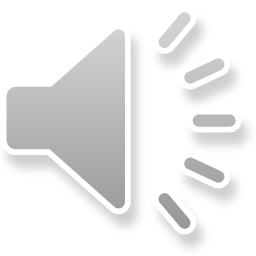 Le foie normal à l’échelle microscopique
Architecture en lobule ++
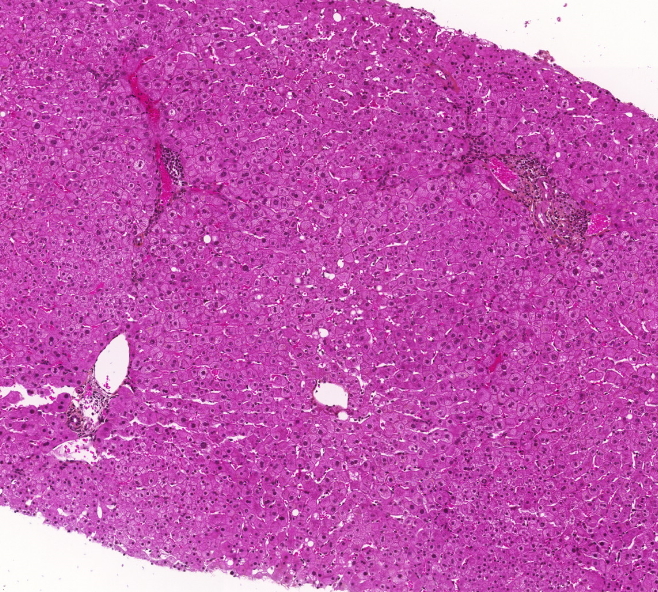 Espaces portes
Lobule
VCL
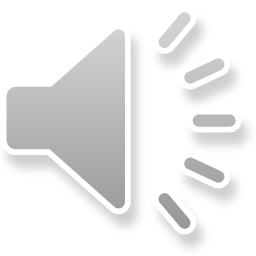 L’Espace Porte
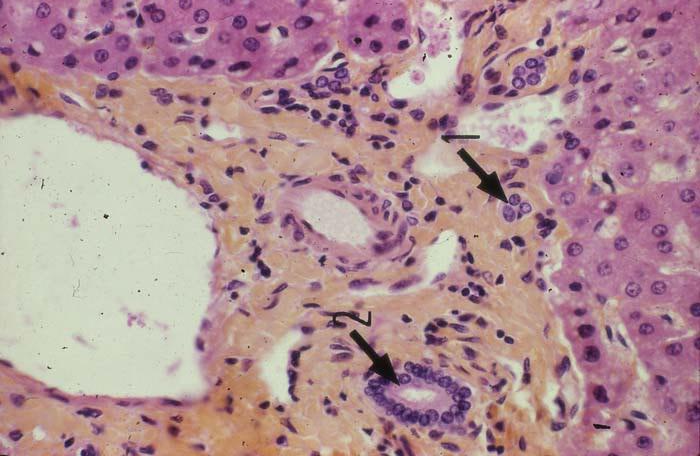 Triade  

Une ou plusieurs sections du canal interlobulaire

Une ou plusieurs sections d’une artériole branche de l’artère hépatique

Une ou plusieurs sections d’une branche de la veine porte
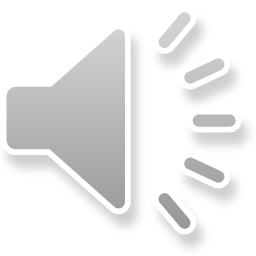 Cellules endothéliales
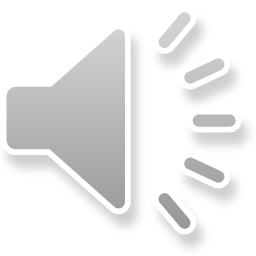 Cellules de Kupffer = Macrophages
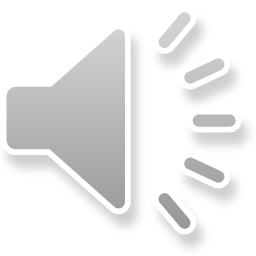 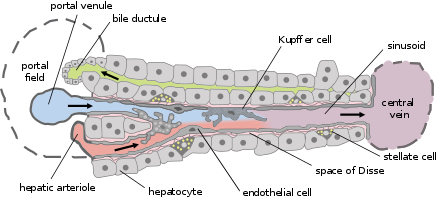 La cellule étoilée du foie
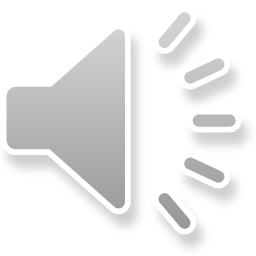 Cirrhose : définition
Description date de 1819 par Laennec consignée dans le « traité de l’auscultation »
La définition de la cirrhose est histologique
C’est un processus diffus définit par une fibrose mutilante 
Modifie et détruit l’architecture lobulaire normale du foie
Délimitant des nodules d’hépatocytes
Perturbation de la circulation du sang à l’origine de l’hypertension portale
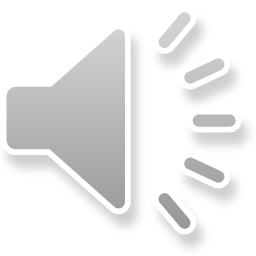 Cirrhose
Fibrose = Lésion élémentaire de la cirrhose 
Fibrose n’est pas synonyme de cirrhose  
Cirrhose = stade ultime et irréversible de la fibrose hépatique

Lésion commune à toutes les maladies du foie
Le facteur pronostique de l’évolution de toutes les maladies du foie

C’est un processus long 
Intérêt du suivi : 
par tests non invasif	
invasif  : biopsie de foie
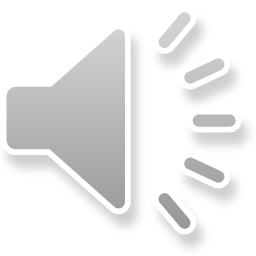 Les maladies du foie
Agents pathogènes variés : 
les virus
l’alcool
le syndrome métabolique ++ avec la surcharge en graisse (stéatose)
les maladies autoimmunes
les médicaments
Les surcharges : fer, cuivre
l’insuffisance cardiaque …..
Ces agresseurs ont des cibles préférentielles 
C’est souvent les hépatocytes mais pas que…
Atteinte des canaux biliaires ou des vaisseaux peut aussi entrainer une maladie chronique du foie
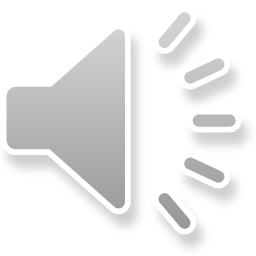 Fibrose
Augmentation des constituants fibrillaires de la matrice extra-cellulaire  (collagène)
Composante fréquente des processus inflammatoires en particulier dans la phase de cicatrisation

Mais pas que ….
Pathologie vasculaire
Stroma des tumeurs 
Vieillissement
Hormonale
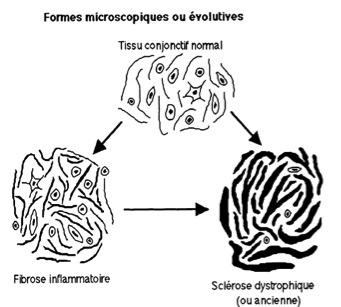 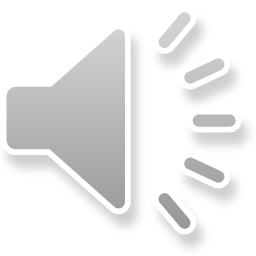 La fibrose
Facteur pronostique majeur des hépatopathies chroniques +++
C’est la réponse du foie à l’agression chronique et à la destruction des hépatocytes : l’agression tissulaire est suivie de la réparation et comporte un processus de cicatrisation par de la fibrose
Phénomène dynamique
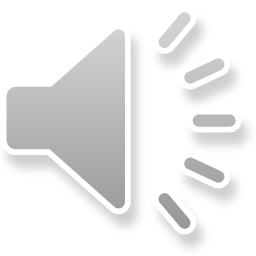 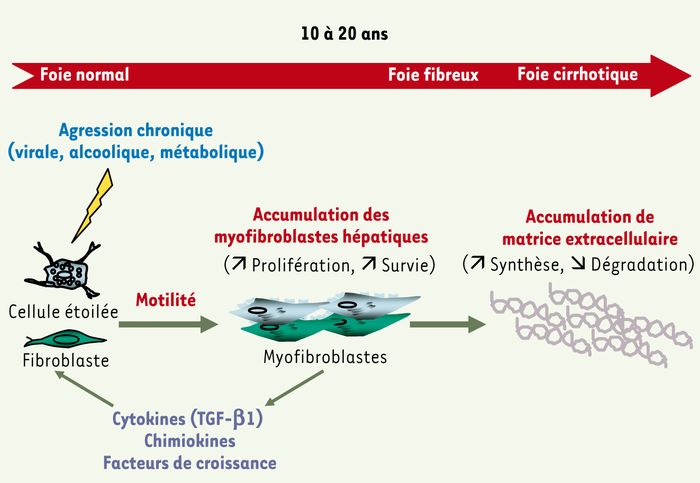 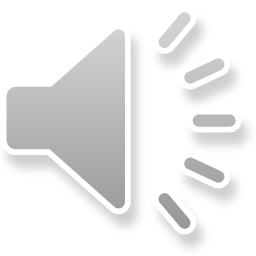 Diagnostic histologique de fibrose/cirrhose
À l’échelle macroscopique
À l’échelle microscopique
Sur biopsies
Sur pièces opératoires 

Complications majeure histologique : le cancer du foie ou carcinome hépatocellulaire
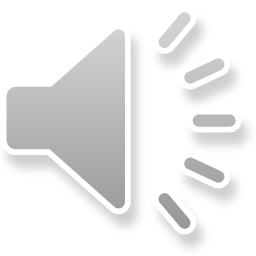 A quelles questions répond le pathologiste dans les maladies du foie?
Son grade : activité de la maladie hépatique = A
Son stade : degré d’extension de la fibrose = F
SCORES
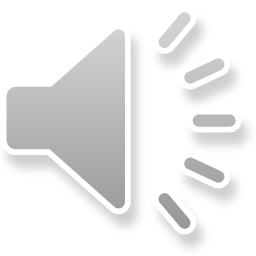 2 exemples
Les hépatites chroniques
Les stéatohépatites
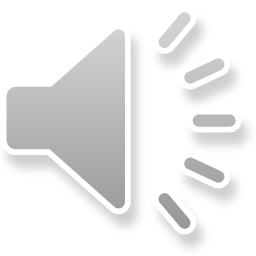 Les hépatites chroniques
Lésions élémentaires communes
Lésions des hépatocytes ++ = activité 
Mort cellulaire par apoptose hépatocytaire 
Localisation péri portale
Localisation lobulaire
Intensité (« activité ou A »): densité des lésions

Dans un contexte inflammatoire chronique
Infiltrat inflammatoire
Fibrose
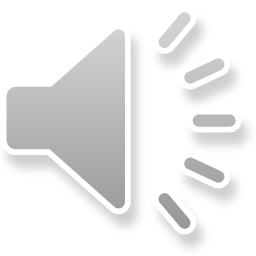 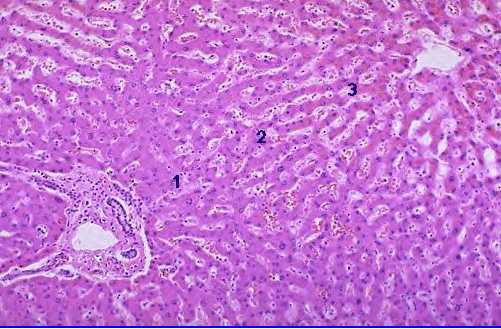 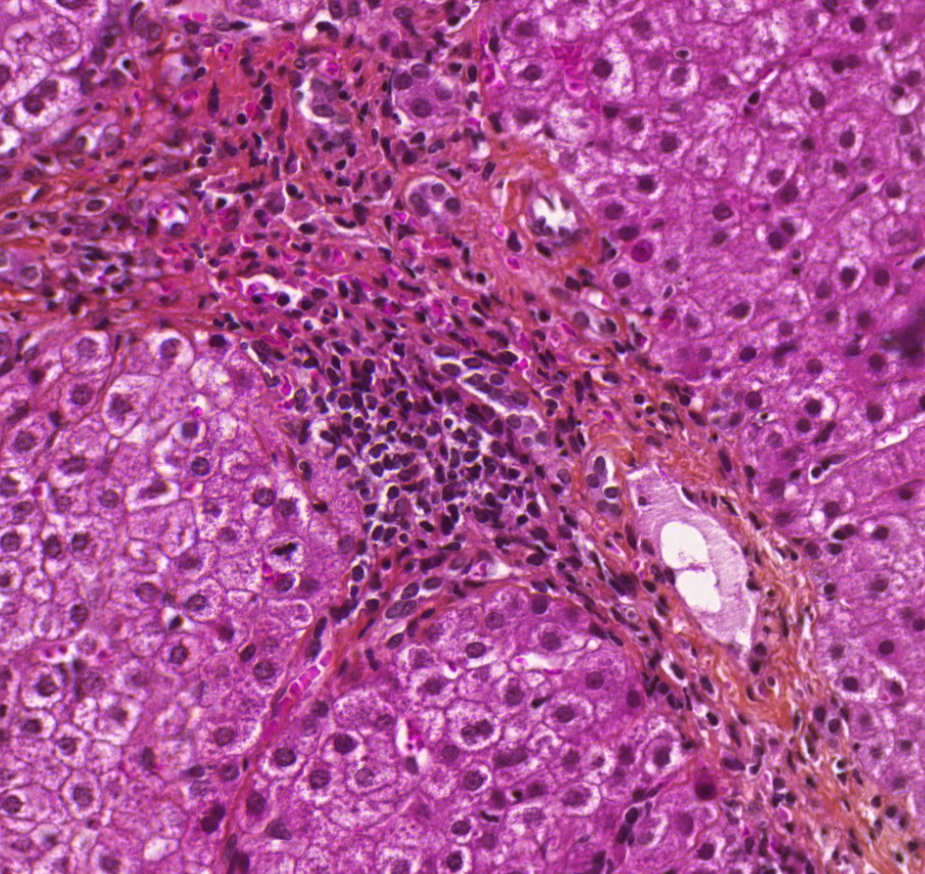 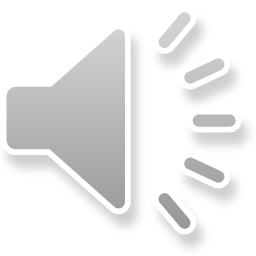 Localisation des lésions dans l’espace porte  Lésions parcellaires ou de la lame bordante
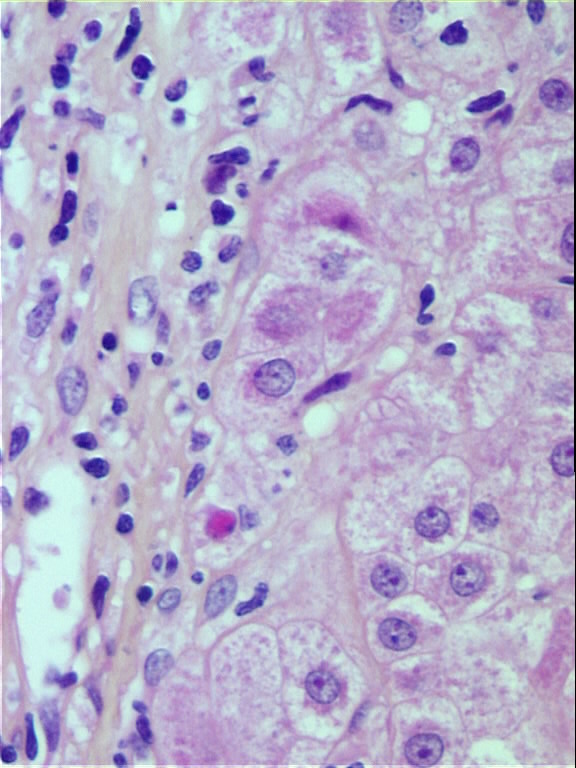 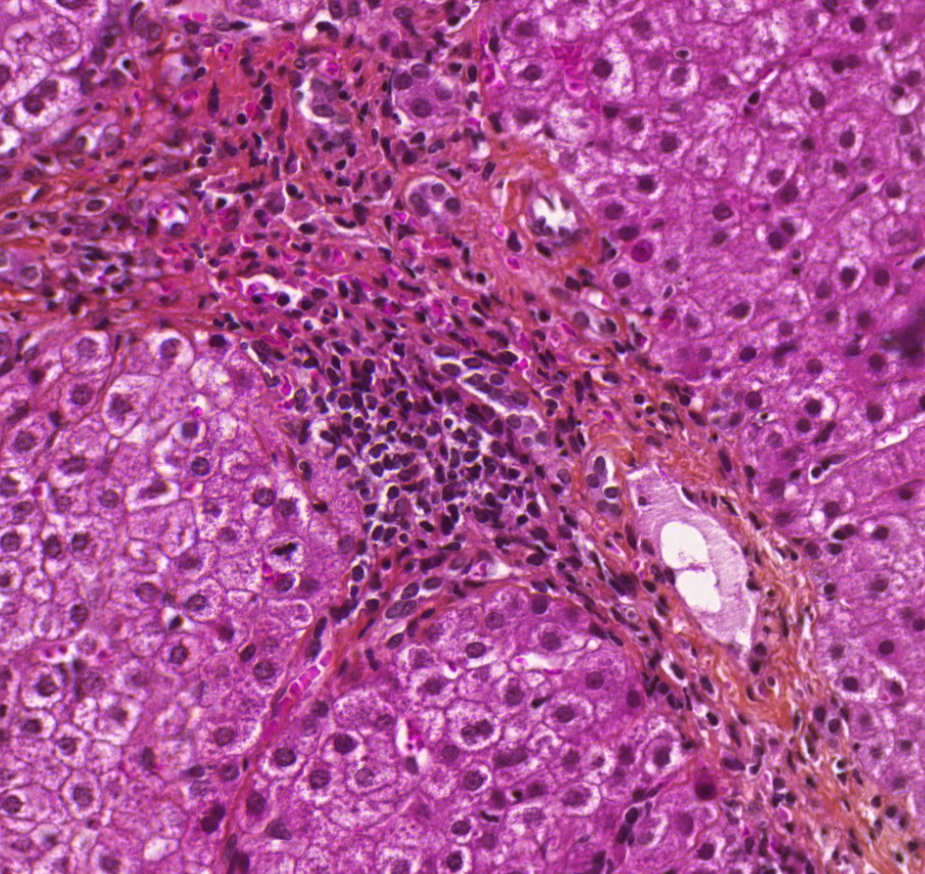 L’inflammation chronique agresse les hépatocytes 
Provoque leur mort cellulaire par apoptose
Signe l’activité de la maladie
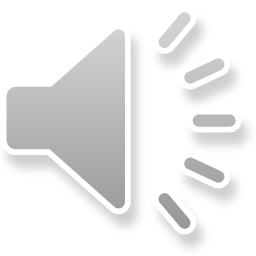 Localisation des lésions inflammatoires 
dans le lobule
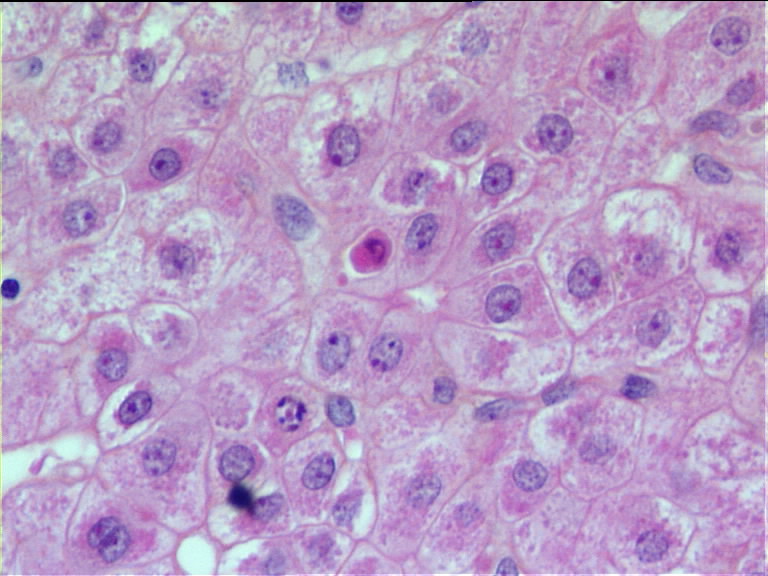 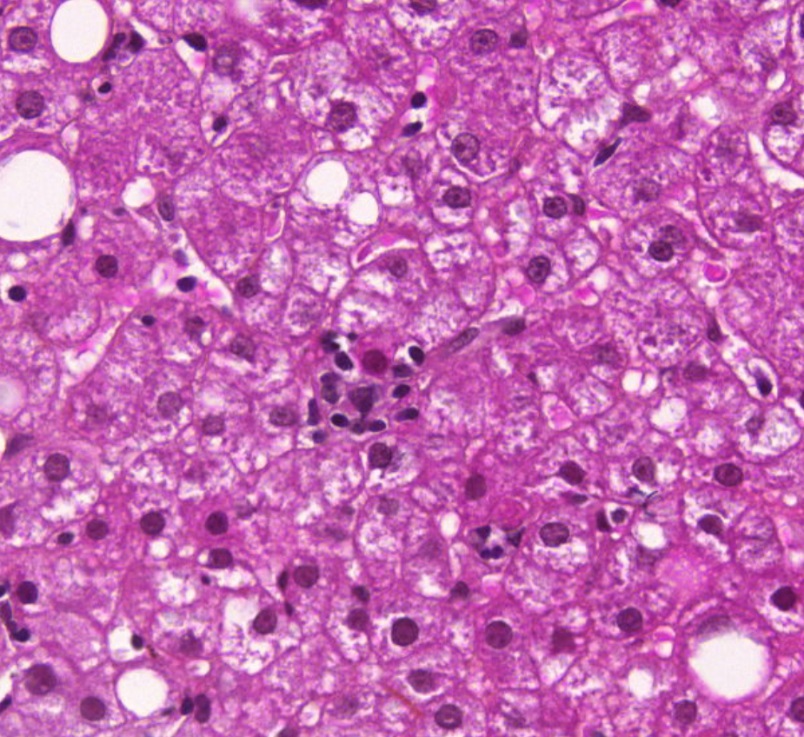 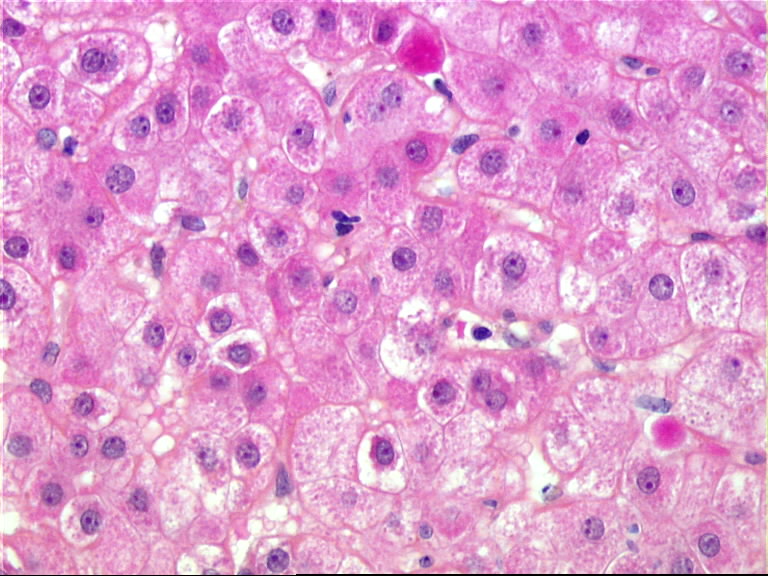 Apoptose lobulaire (A)
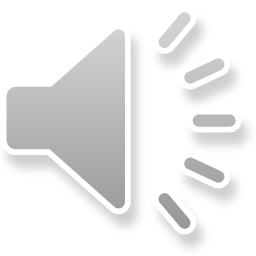 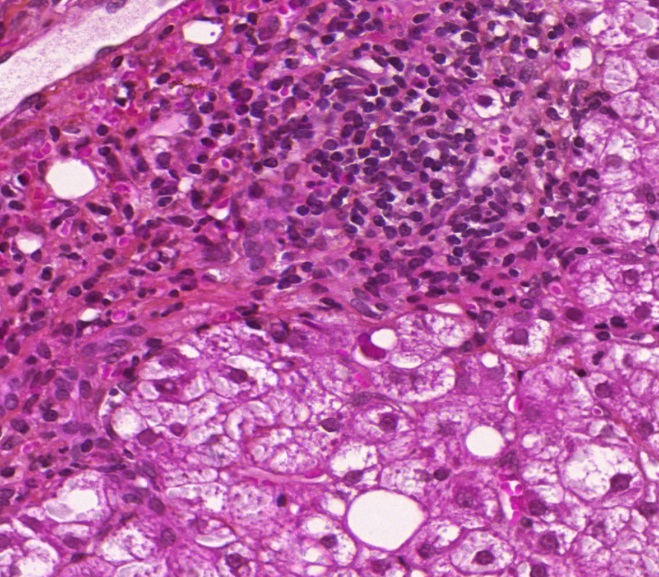 EP
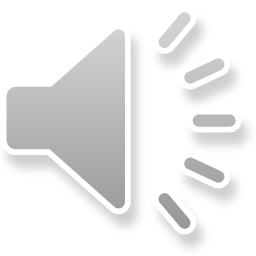 Hépatites chroniques
Fibrose
Comment la caractériser ?
Degré d’organisation
Récente, oedémateuse
Ancienne, organisée
Localisation et extension
Systématisée
Périportale ++
Périsinusoïdale
Péricentrolobulaire
Extensive
Septale
Mutilante
Cirrhose
EP
VCL
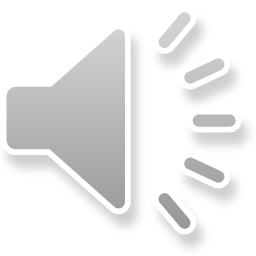 Évolution de la fibrose
EP
VCL
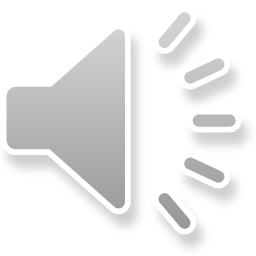 Évolution de la fibrose
EP
VCL
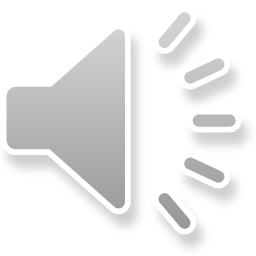 Évolution de la fibrose
EP
VCL
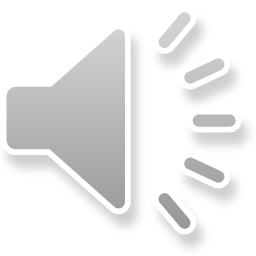 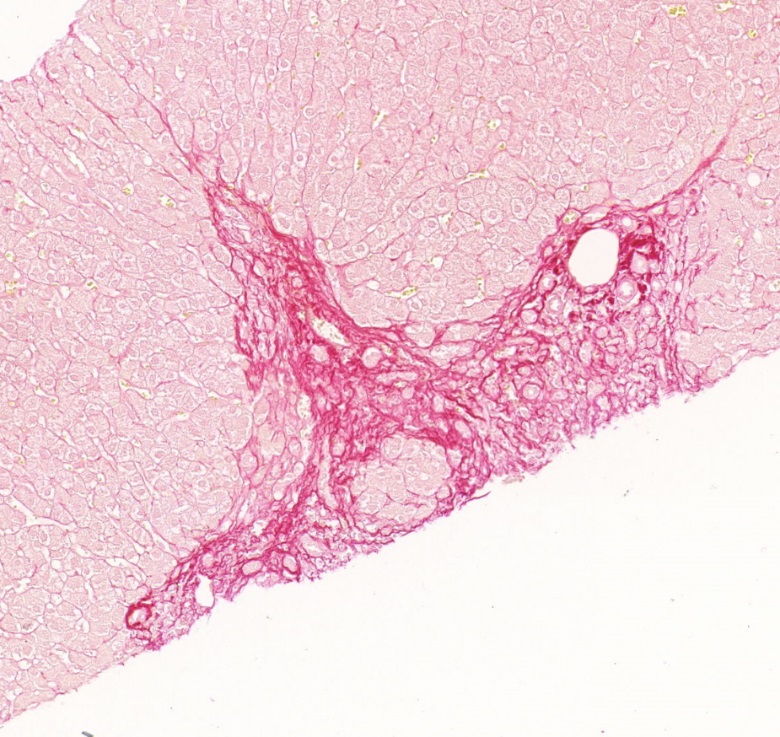 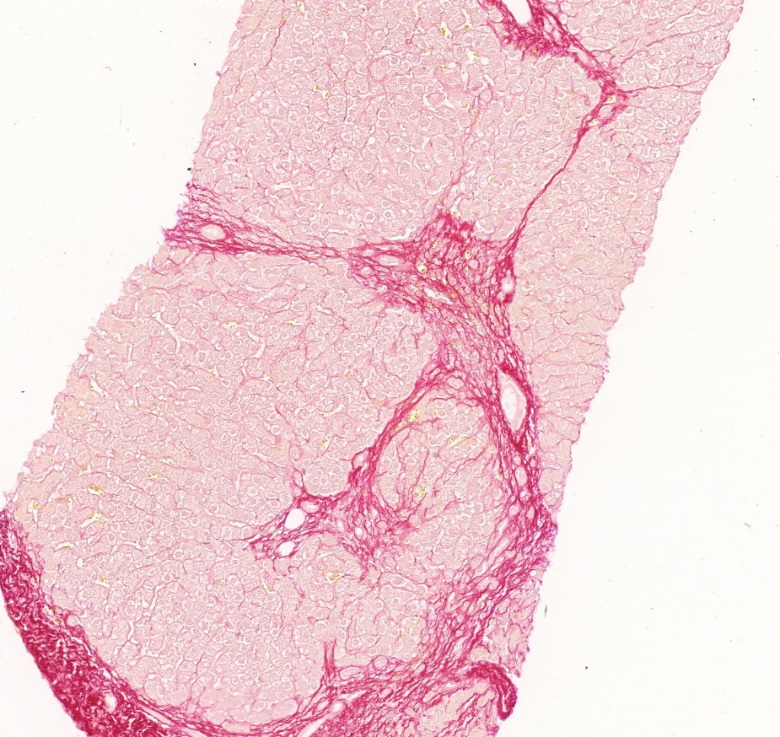 F2
F3
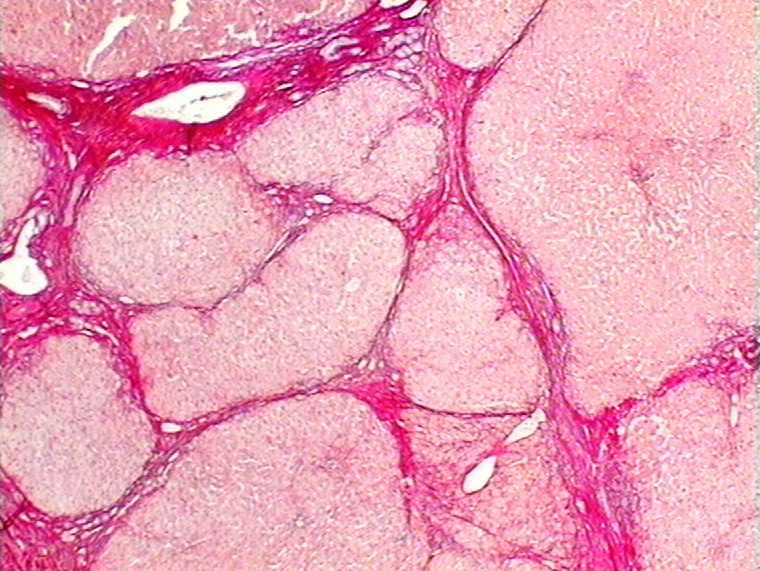 Coloration 
de rouge sirius
=
Tissu conjonctif 
en rouge
Cirrhose micronodulaire : majorité de nodules < 3mm
Cirrhose macronodulaire : majorité de nodules > 3 mm 
Nodule suspect > 8 mm
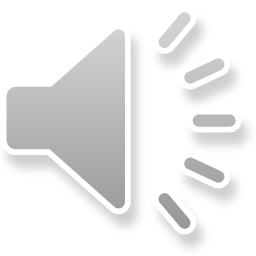 F4
Hépatites chroniques
Scores 
Scores généralistes
Score de Scheuer 
Score de Ishak

Scores spécifiques
Score METAVIR ++
hépatite chronique C : grade (activité) + stade (fibrose)
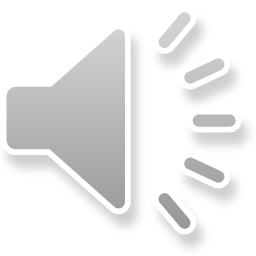 Stades de Fibrose (Ishak)
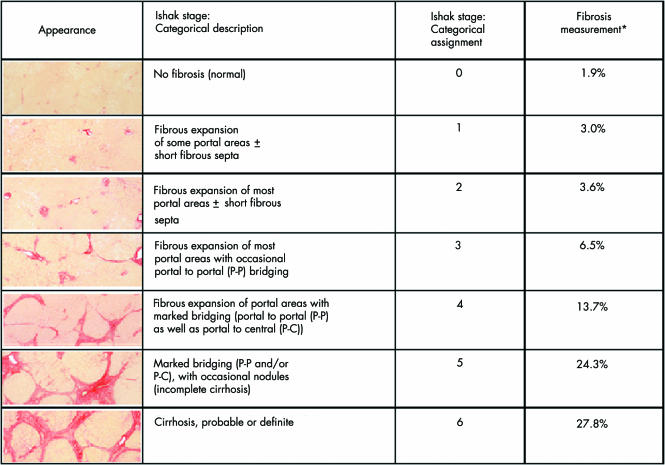 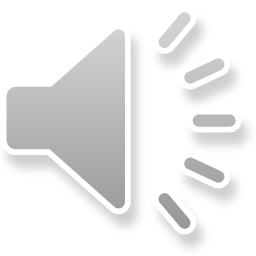 Ishak J Hepatol 1995
Standish R  Gut. 2006.
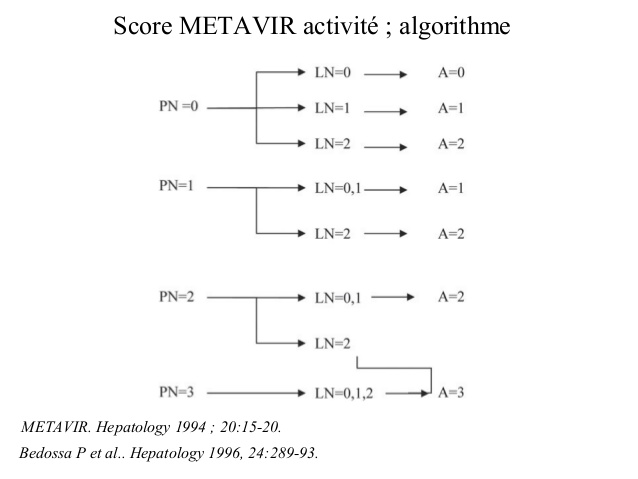 F0 	No fibrosis
F1	Portal fibrosis without septa
F2 	Portal fibrosis with rare septa
F3	Numerous septa without fibrosis
F4	Cirrhosis
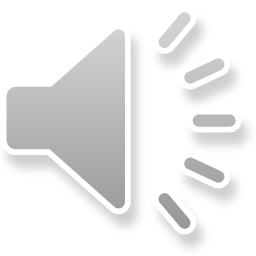 Les stéatohépatites : NASH
VCL
Lésion histologique élémentaire est la stéatose 
Surcharge délétère pour les hépatocytes
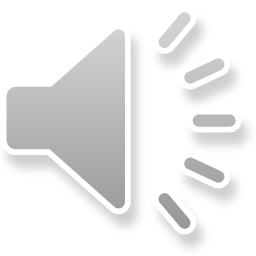 Localisation des lésions 
autour de la veine centrolobulaire
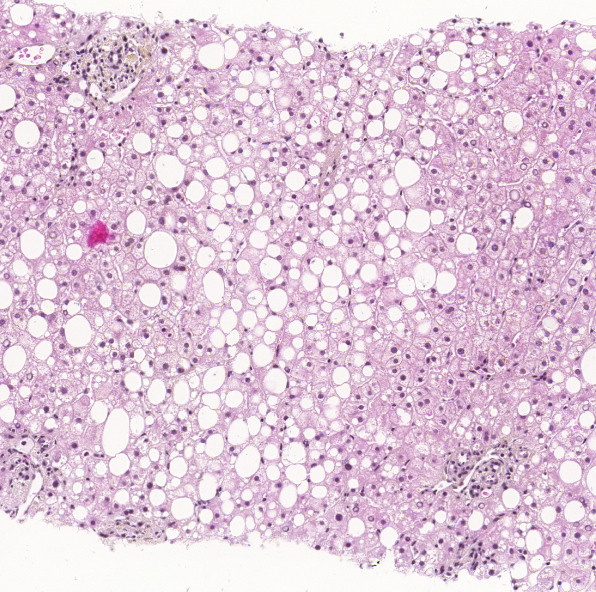 EP
VCL
EP
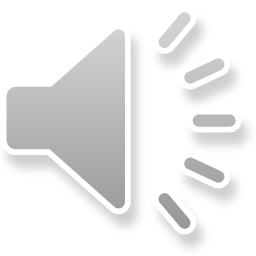 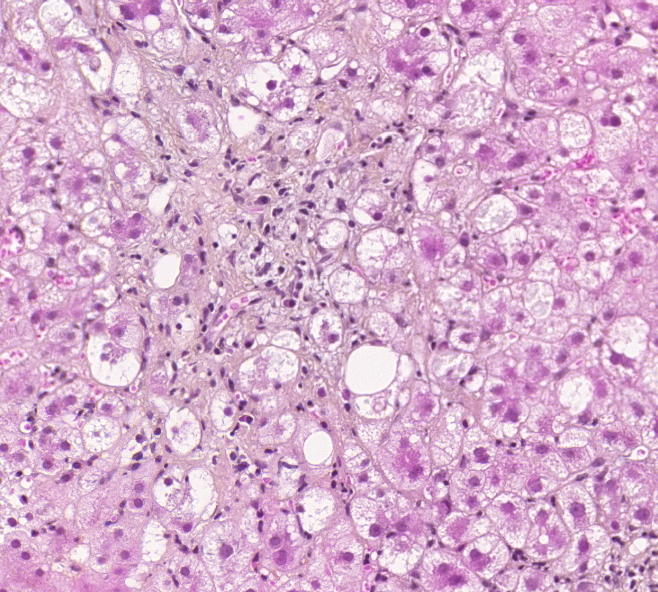 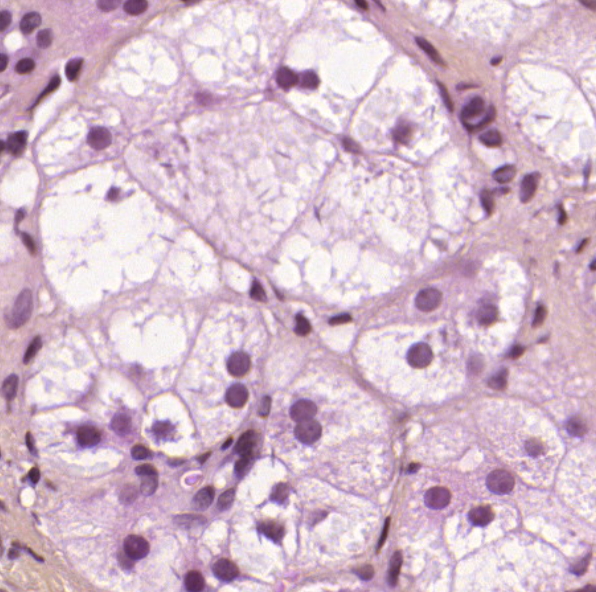 Inflammation
Ballonnisation
˜ mort cellulaire
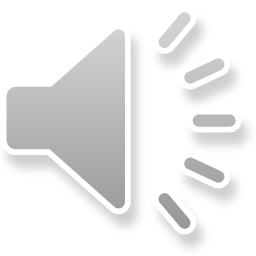 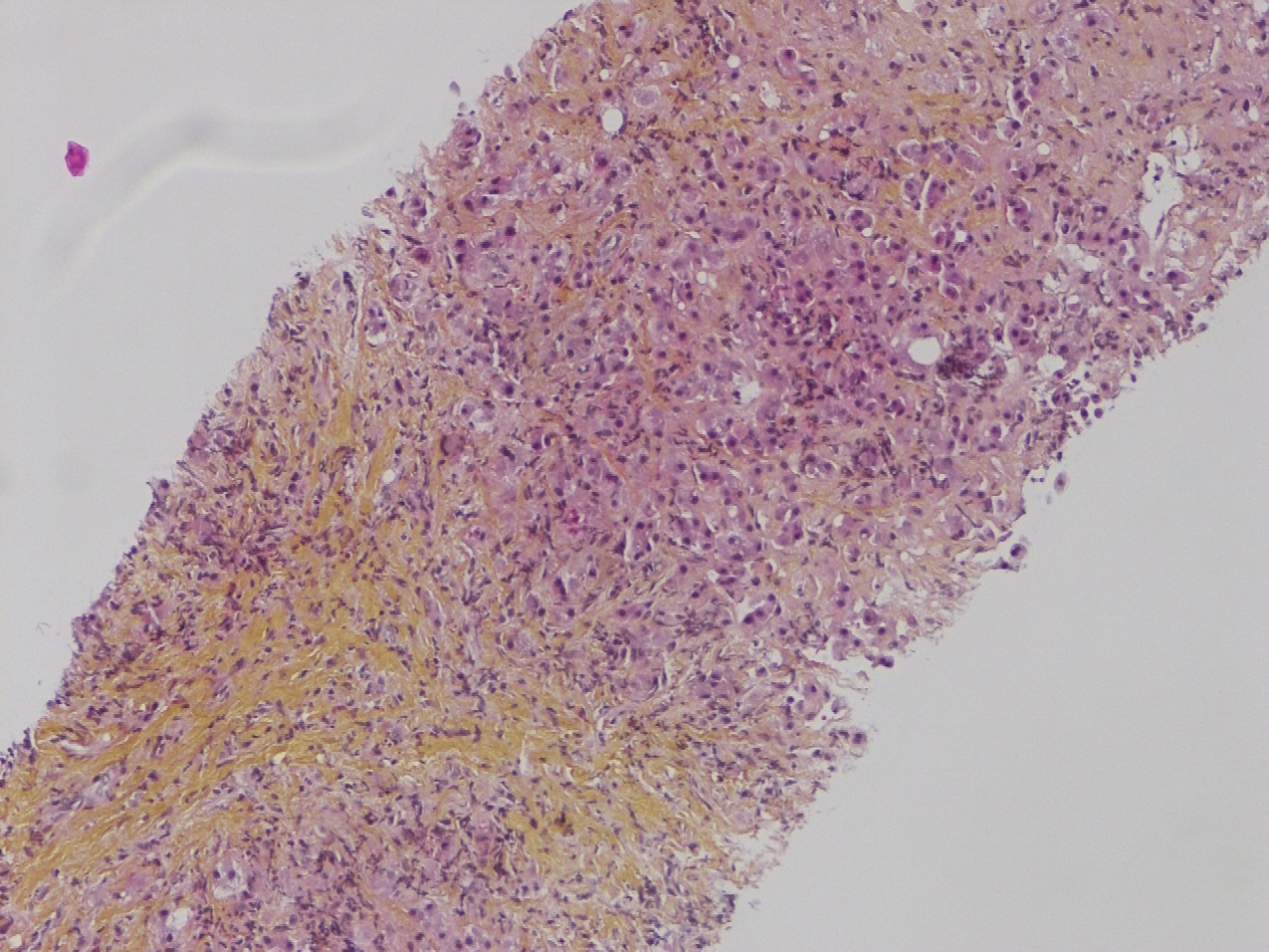 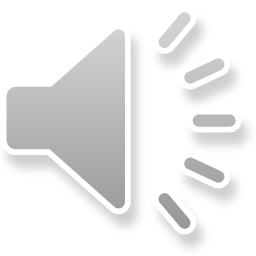 Fibrose de la stéatohépatite
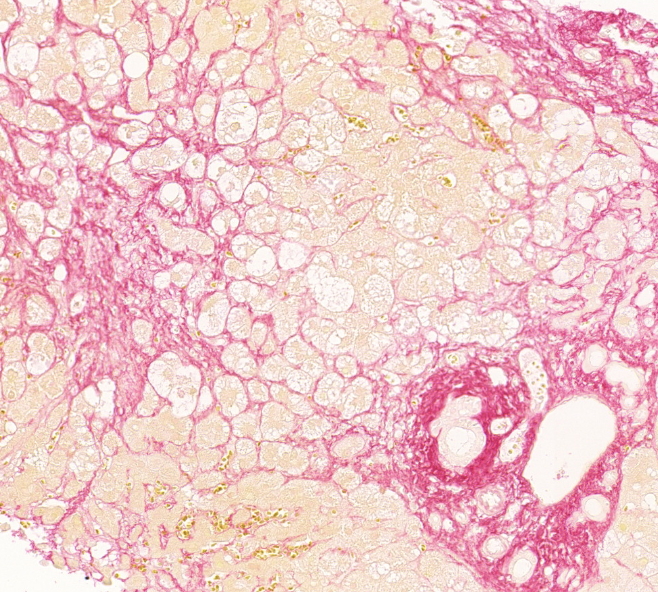 Topographie caractéristique ++ périsinusoïdale, notamment centrolobulaire

Association possible à une fibrose portale et périportale

Evolution possible vers la cirrhose
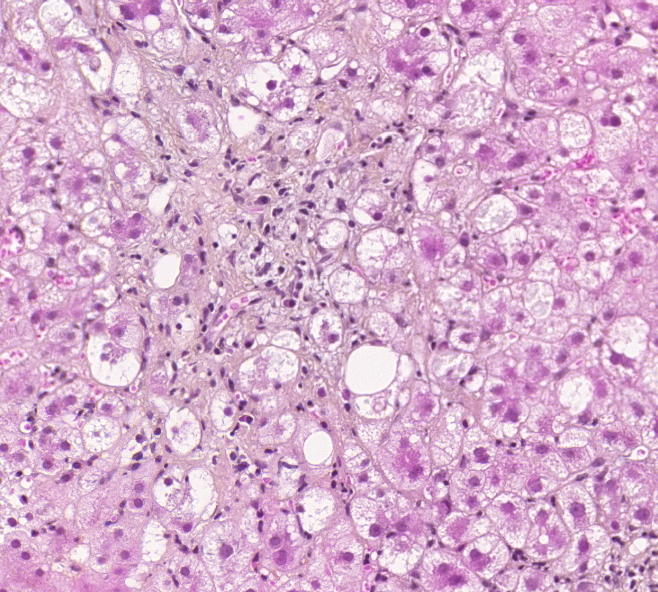 Région centro lobulaire
EP
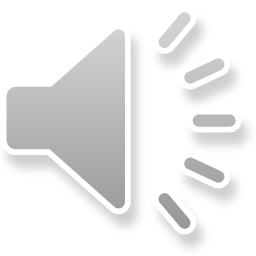 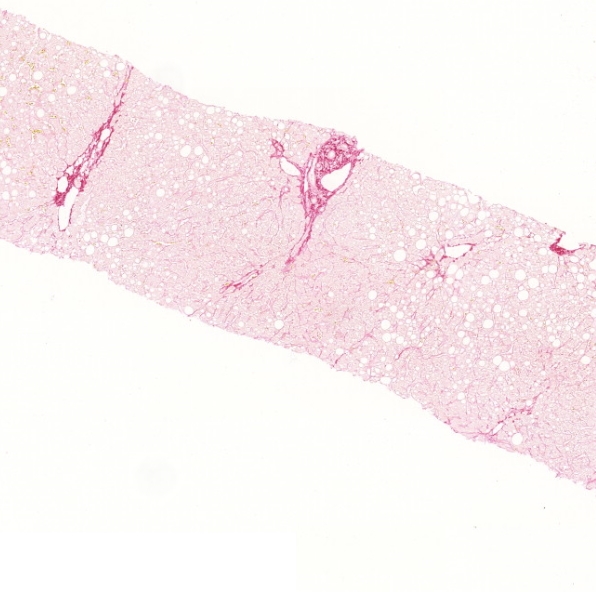 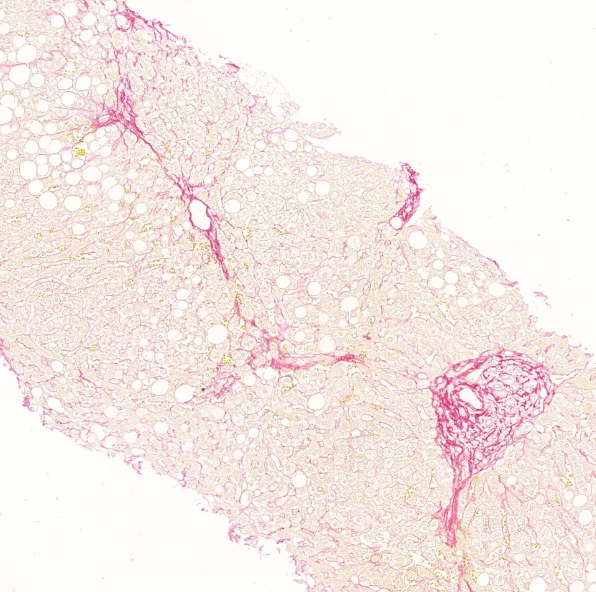 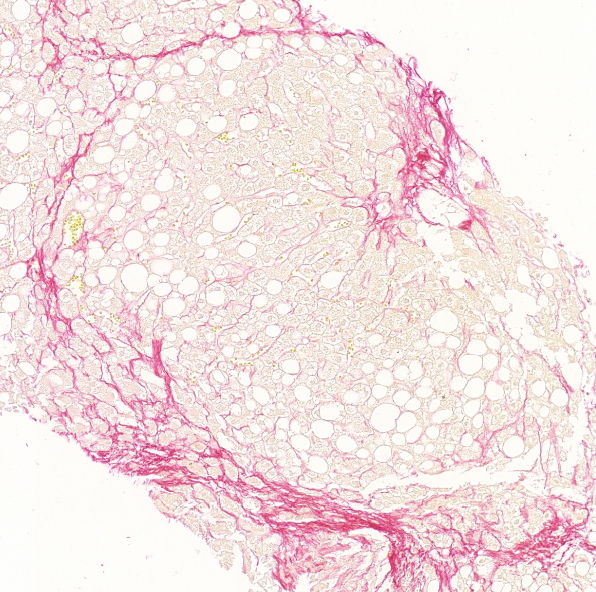 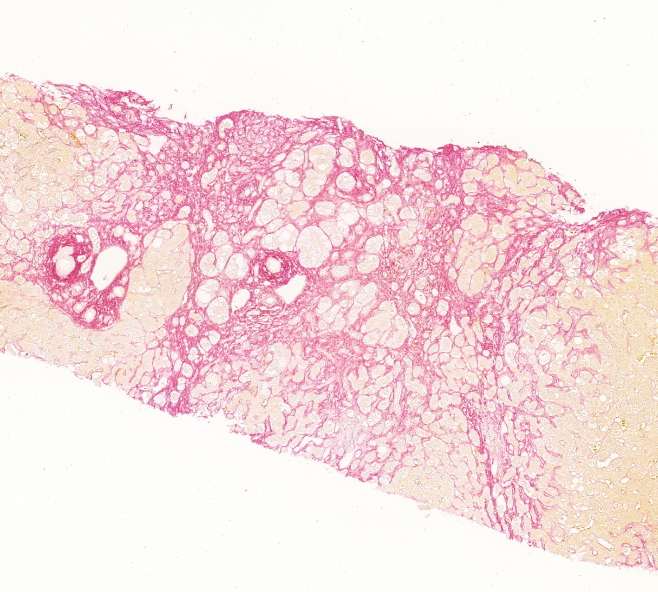 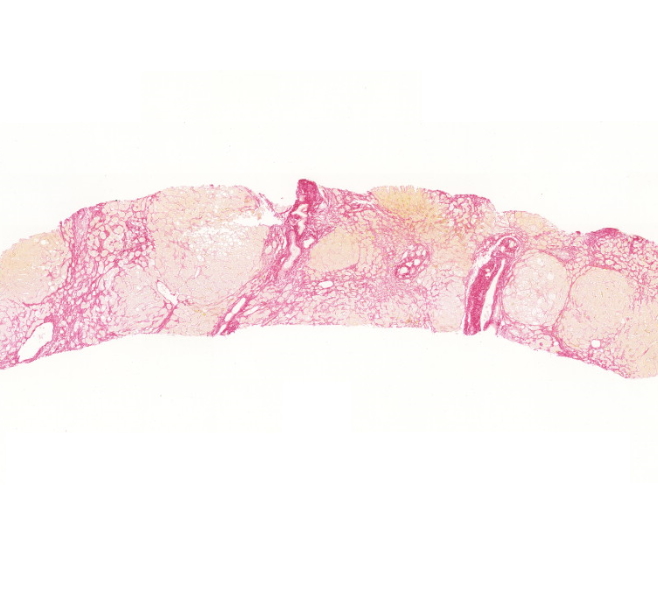 F4
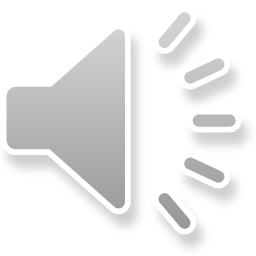 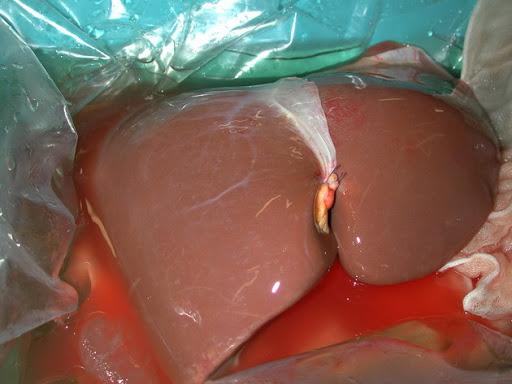 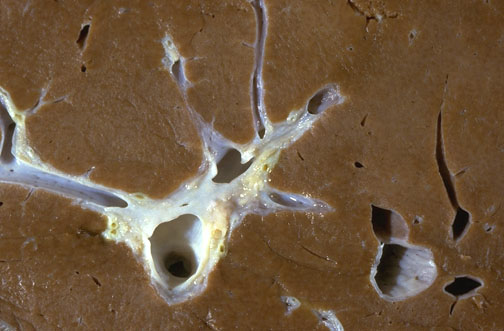 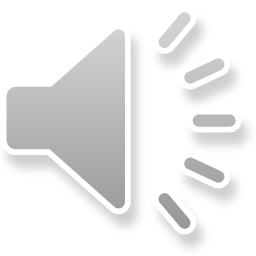 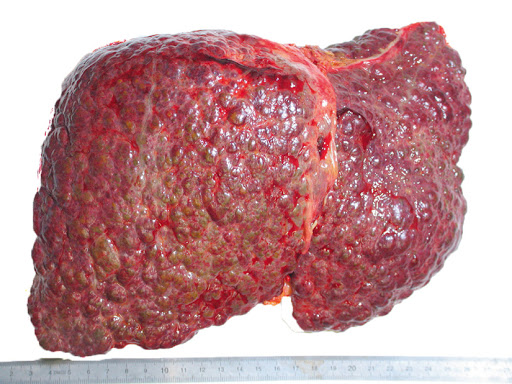 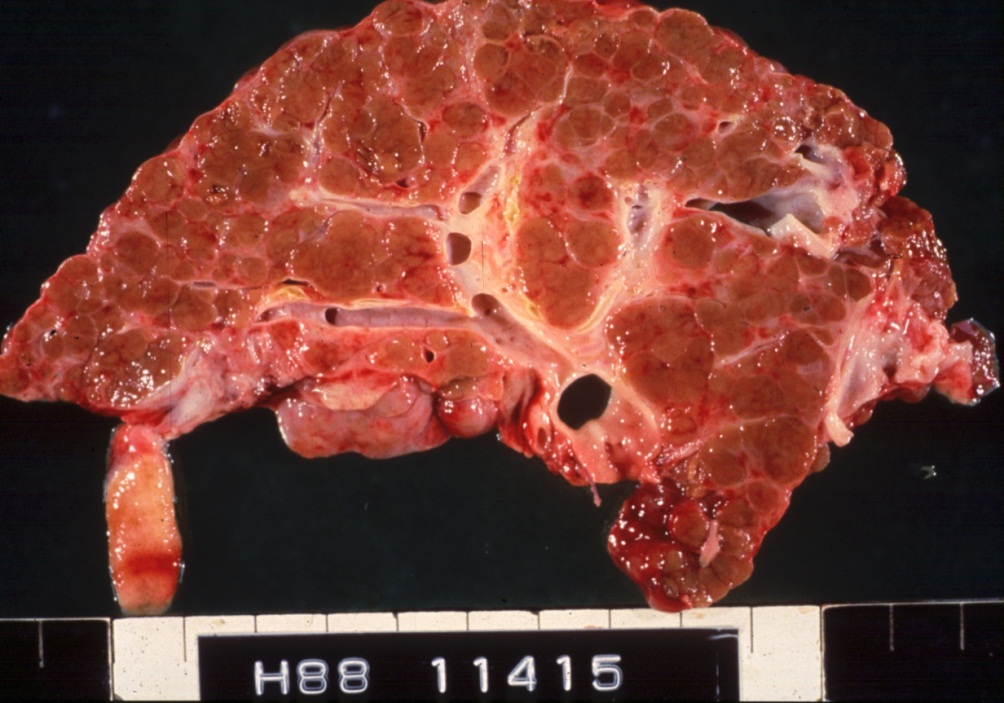 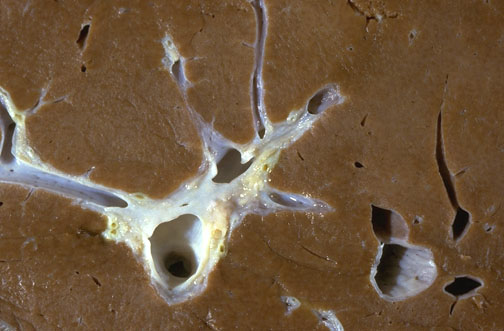 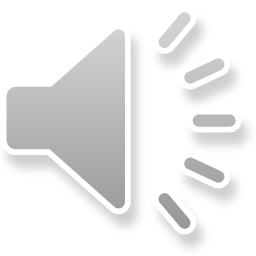 Cirrhose = architecture hépatique modifiée
Fibrose
Nodule hépatique
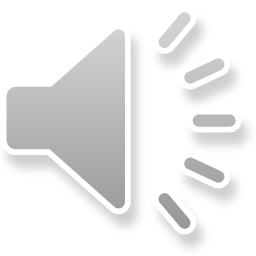 Veine centrolobulaire
Espace porte
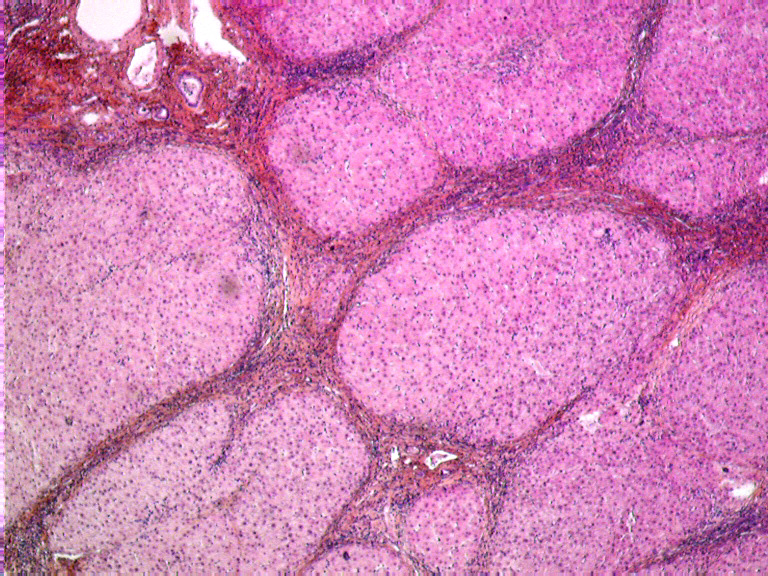 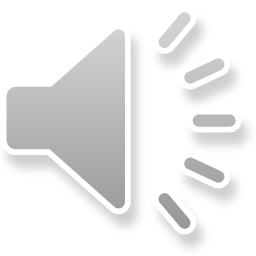 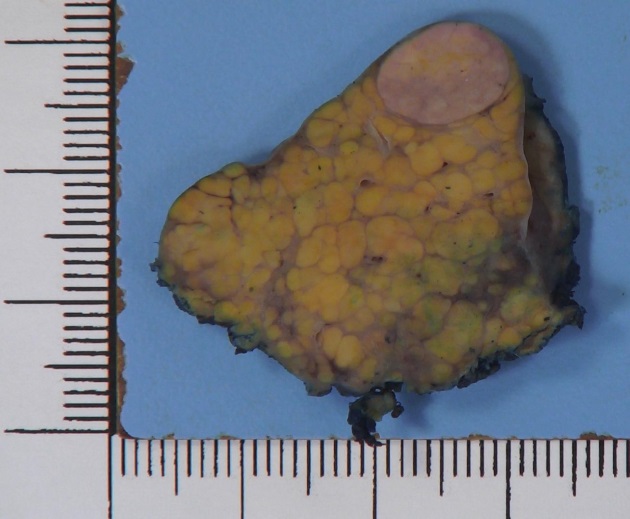 Carcinome hépatocellulaire
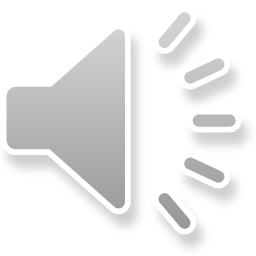 Messages à retenir
Diagnostic de cirrhose : dg anatomopathologique 
C’est le résultat d’une fibrose qui passe par différentes étapes évolutives qui correspondent à différents stades de la maladie 
Dg et évaluation de cette fibrose aux stades intermédiaires par le pathologiste permet d’évaluer le stade de la maladie hépatique 
La complication histologique ultime de la cirrhose hépatique est le cancer du foie ou carcinome hépatocellulaire
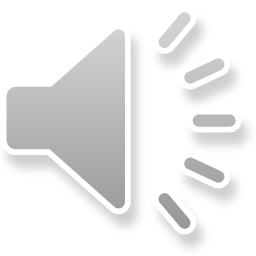